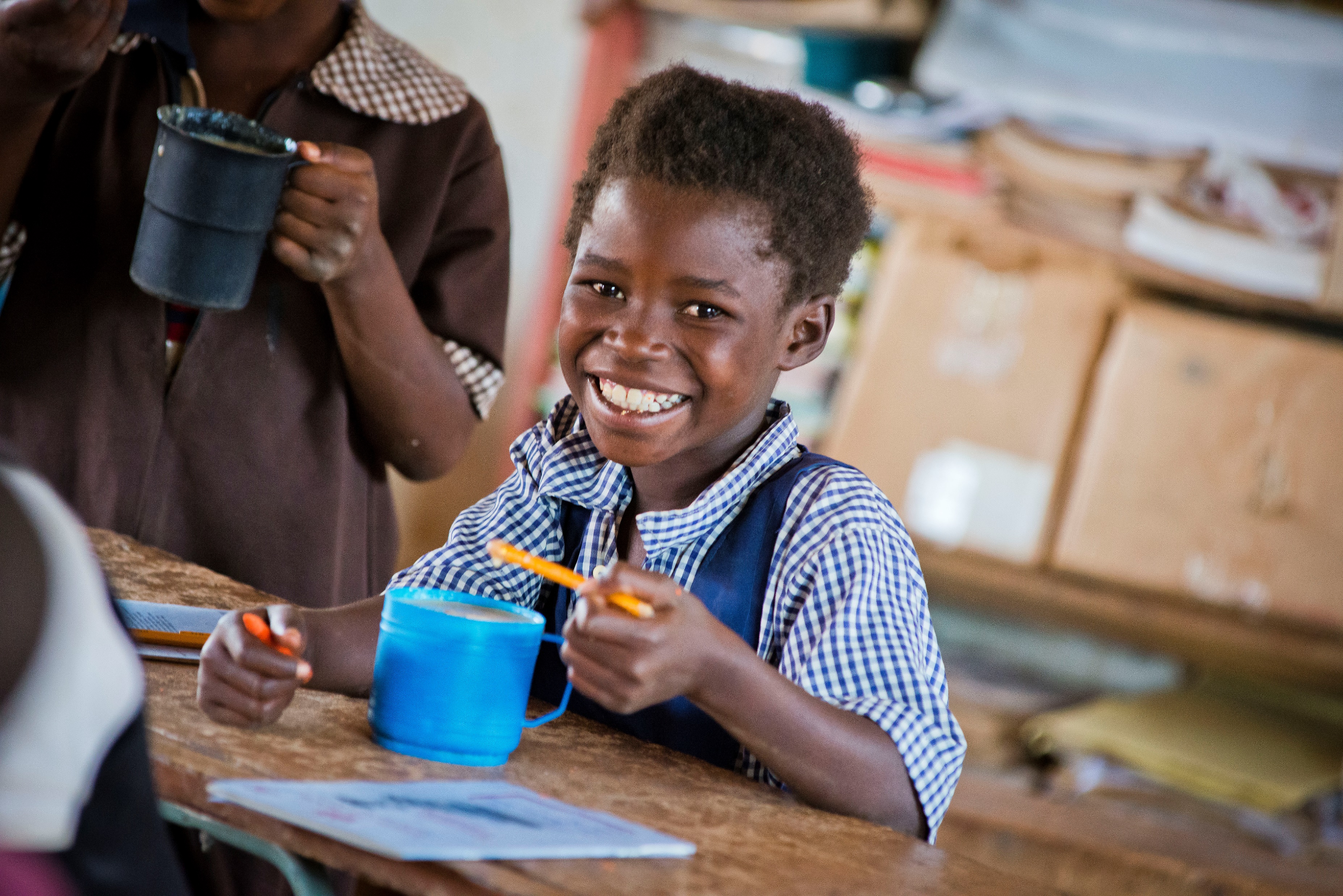 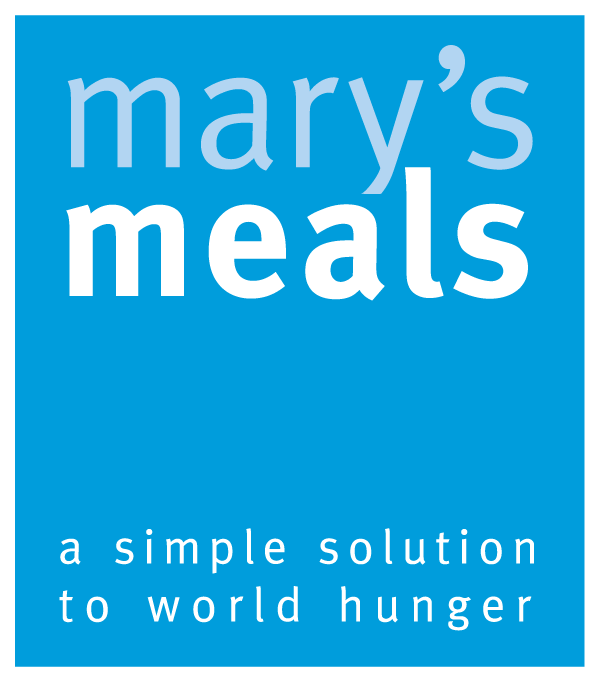 Ways to 
support 
our work
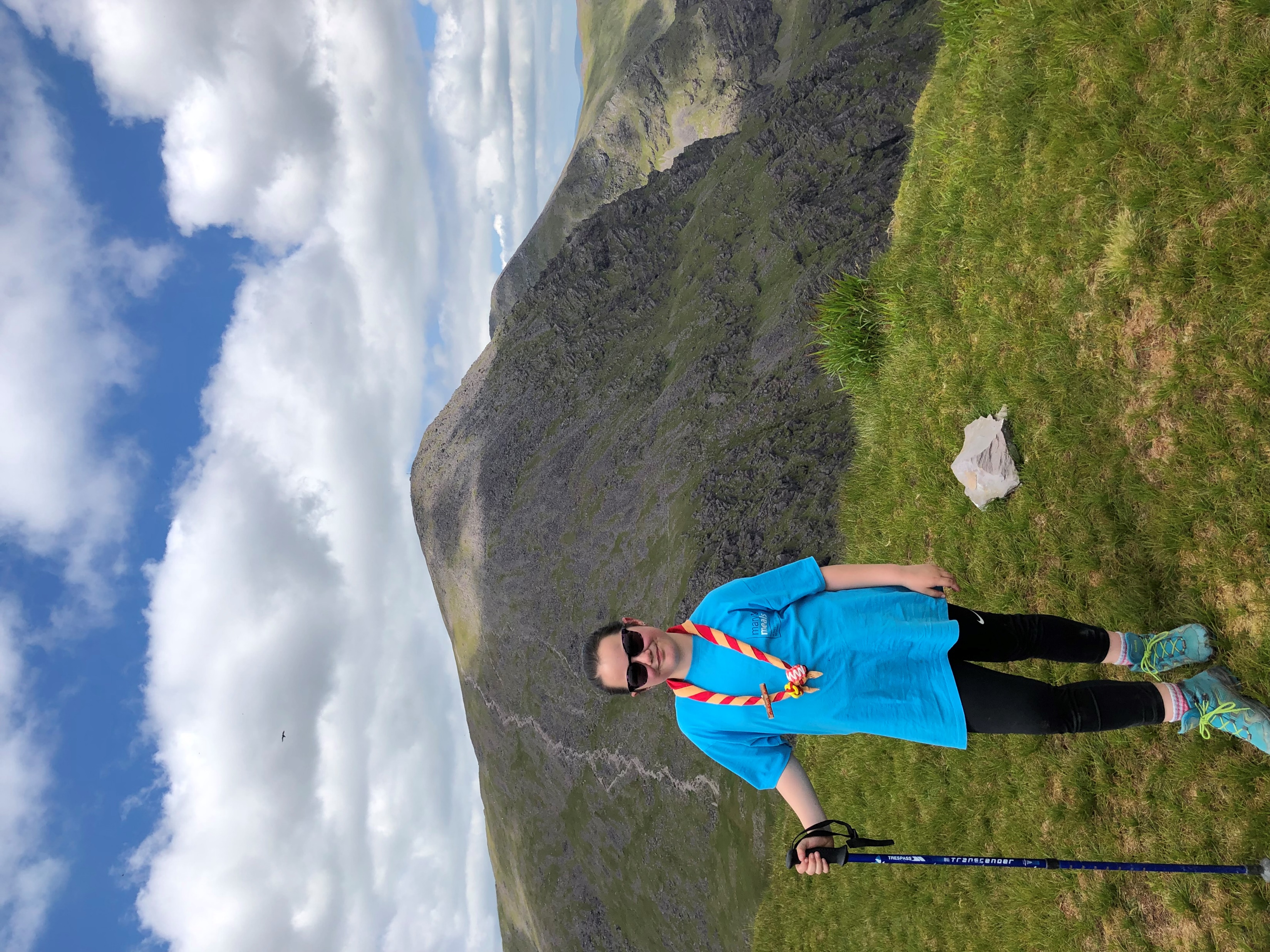 Fundraising
[Speaker Notes: You could choose to fundraise for Mary Meals.  

Our supporters never fail to amaze us with their inspiring and original fundraising ideas. ​  

​Inspiring nine-year-old Madison Burns hiked for five days, reaching the summit of five of the highest mountains in the UK and raising £700 for Mary’s Meals. ​]
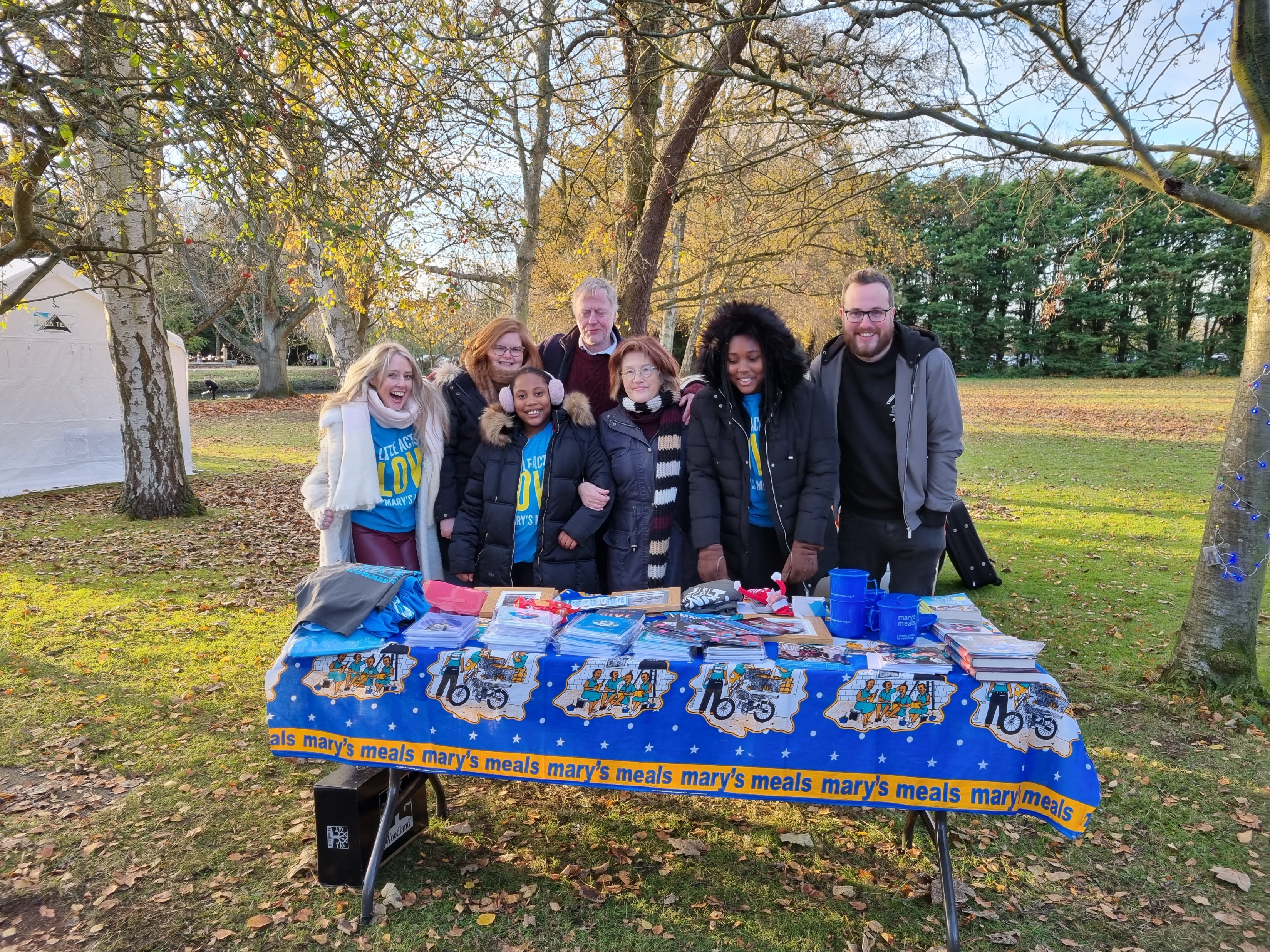 Volunteer your time and skills
[Speaker Notes: You could choose to volunteer – like I do.
 
We welcome everyone into the Mary’s Meals family and believe each of us has something to contribute towards our work.

​We have volunteer groups across the UK, open to all, including students and young people.]
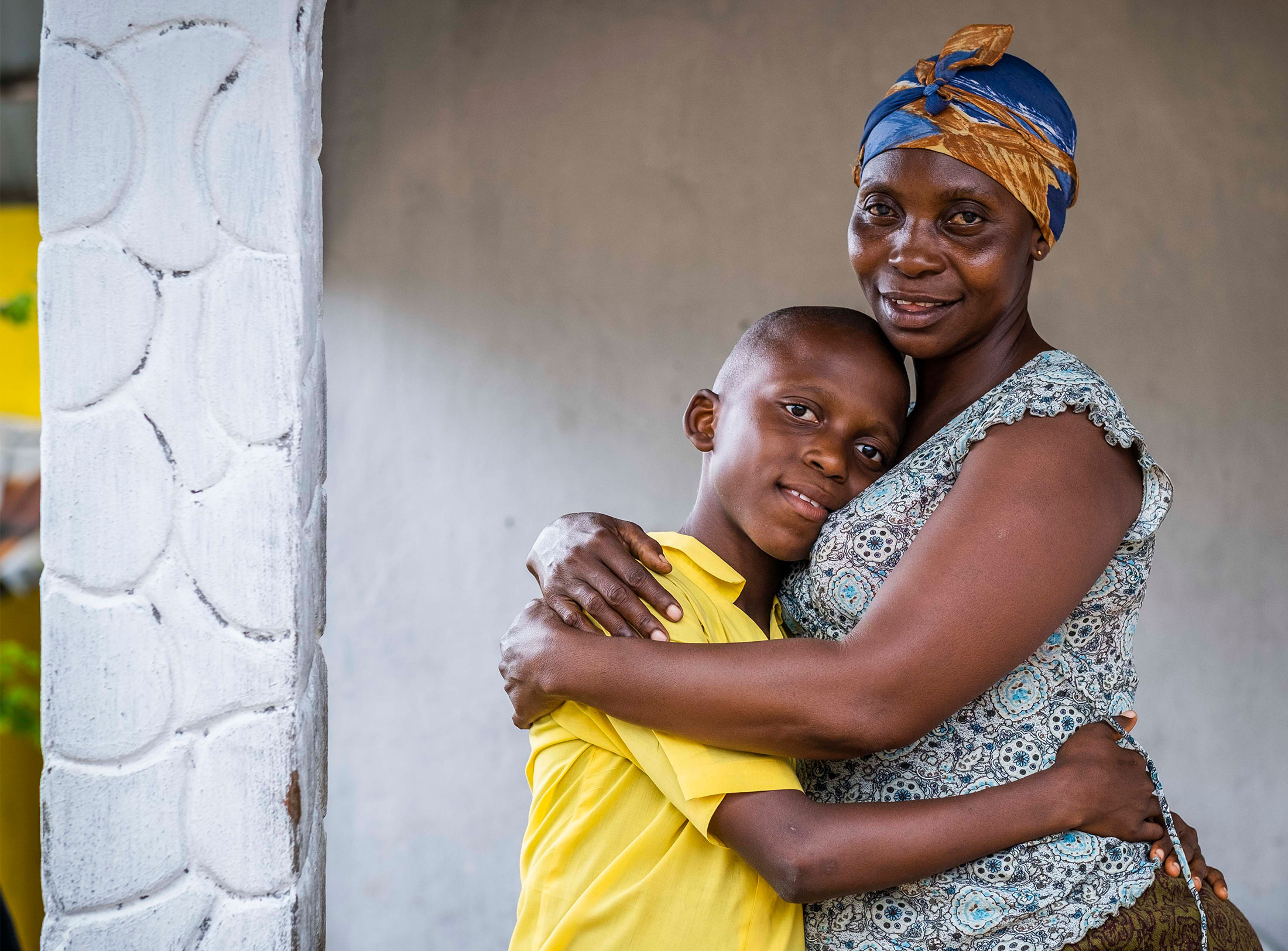 Leave a gift in your will
[Speaker Notes: Leaving a gift in your will to Mary’s Meals is simple, and your generosity will help build a brighter future for hungry children around the world.  

We are offering our supporters a free will writing service in partnership with Farewill, the largest will writer in the UK.]
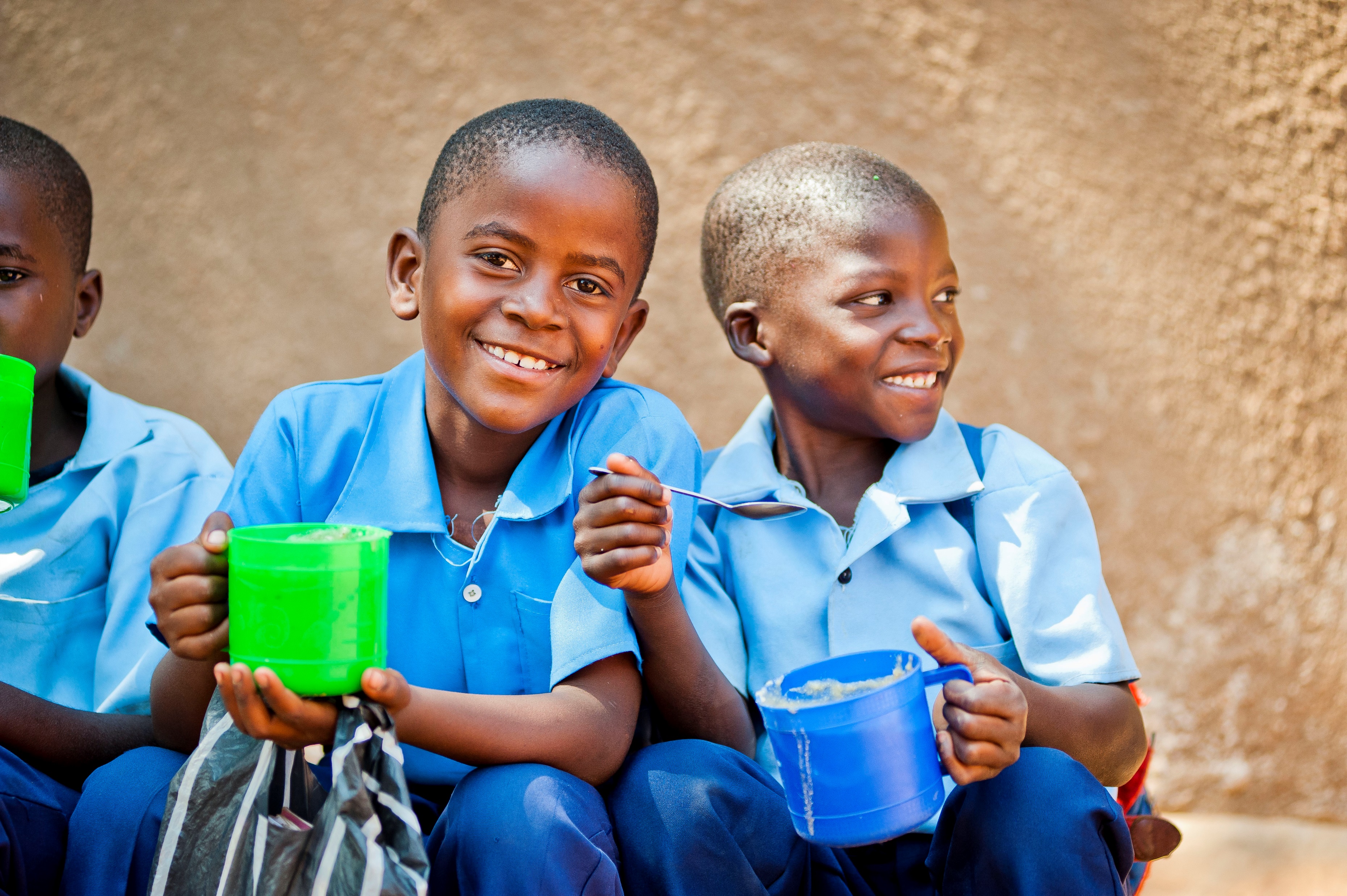 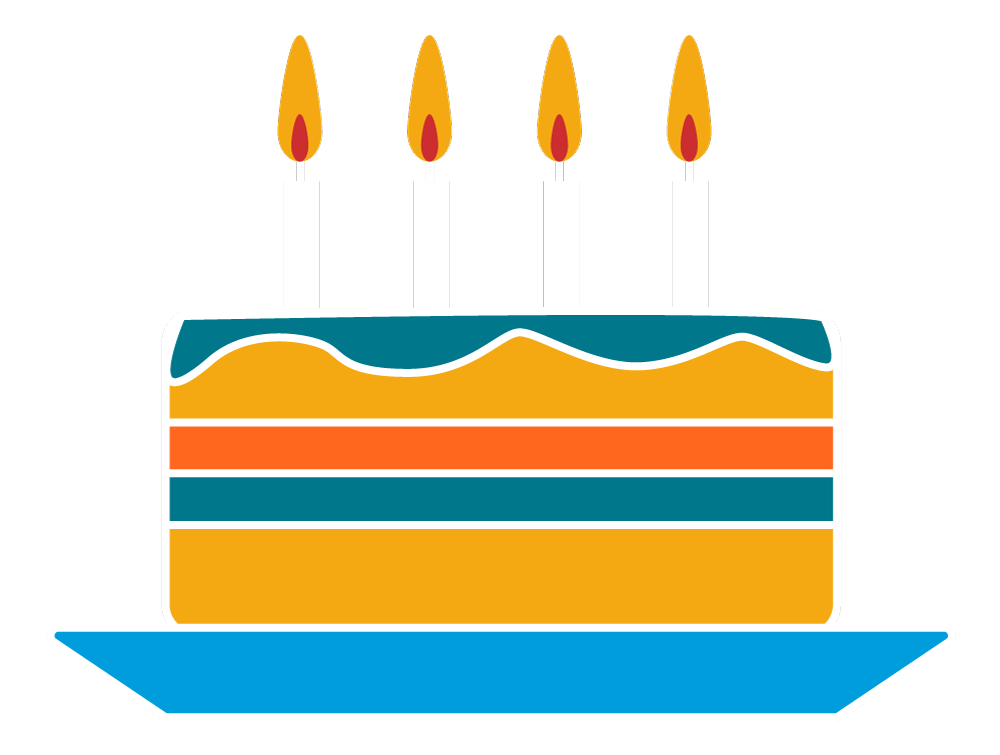 Set up a Facebook fundraiser
[Speaker Notes: You could mark your birthday by inviting friends to make a small donation to a Facebook fundraiser.

Simply click on 'Fundraisers' in your Facebook menu and select Mary's Meals as your chosen charity.]
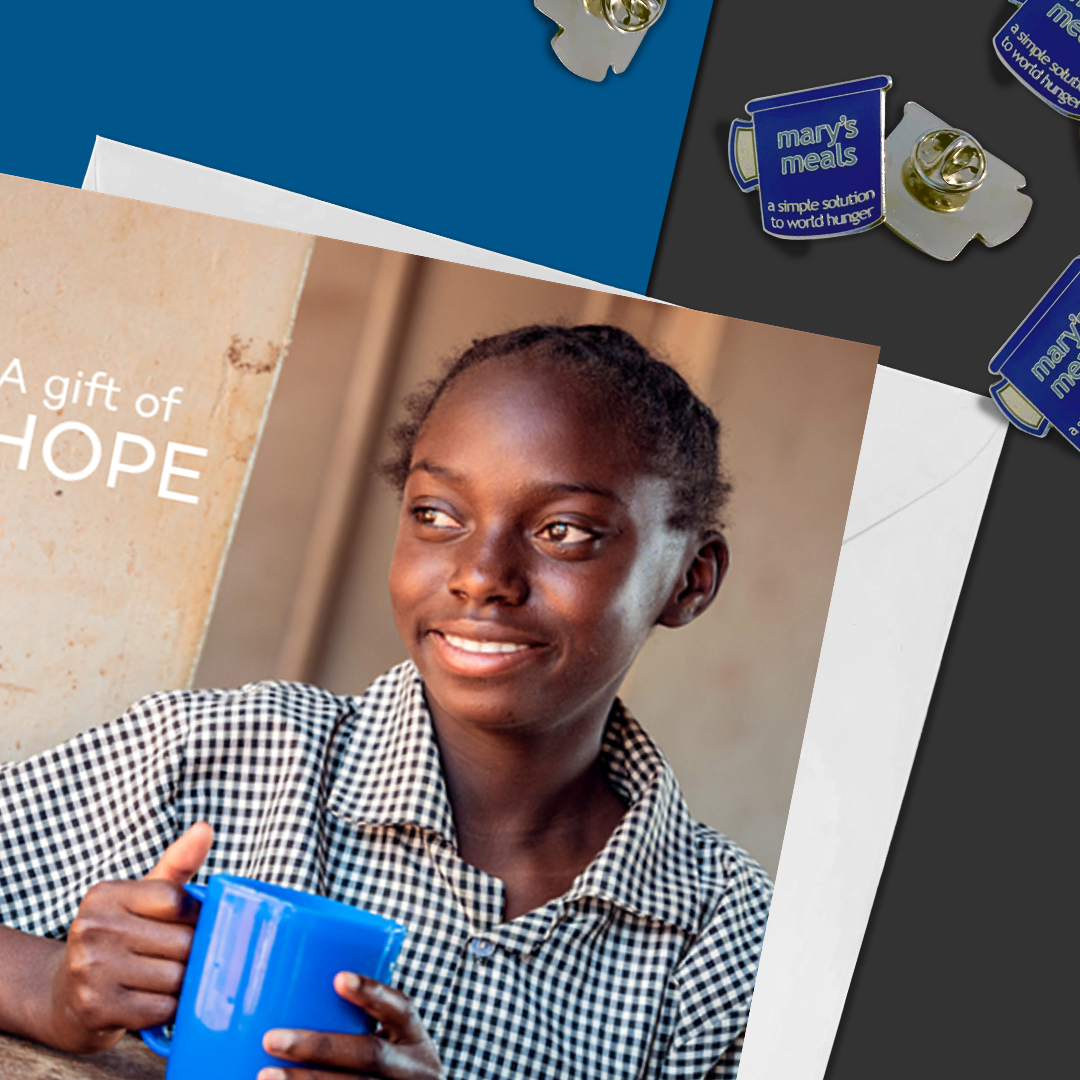 Say it with school meals
[Speaker Notes: Our online shop has a lovely selection of gifts – from beautiful cards that will feed a child for a year, to Mary’s Meals t-shirts]
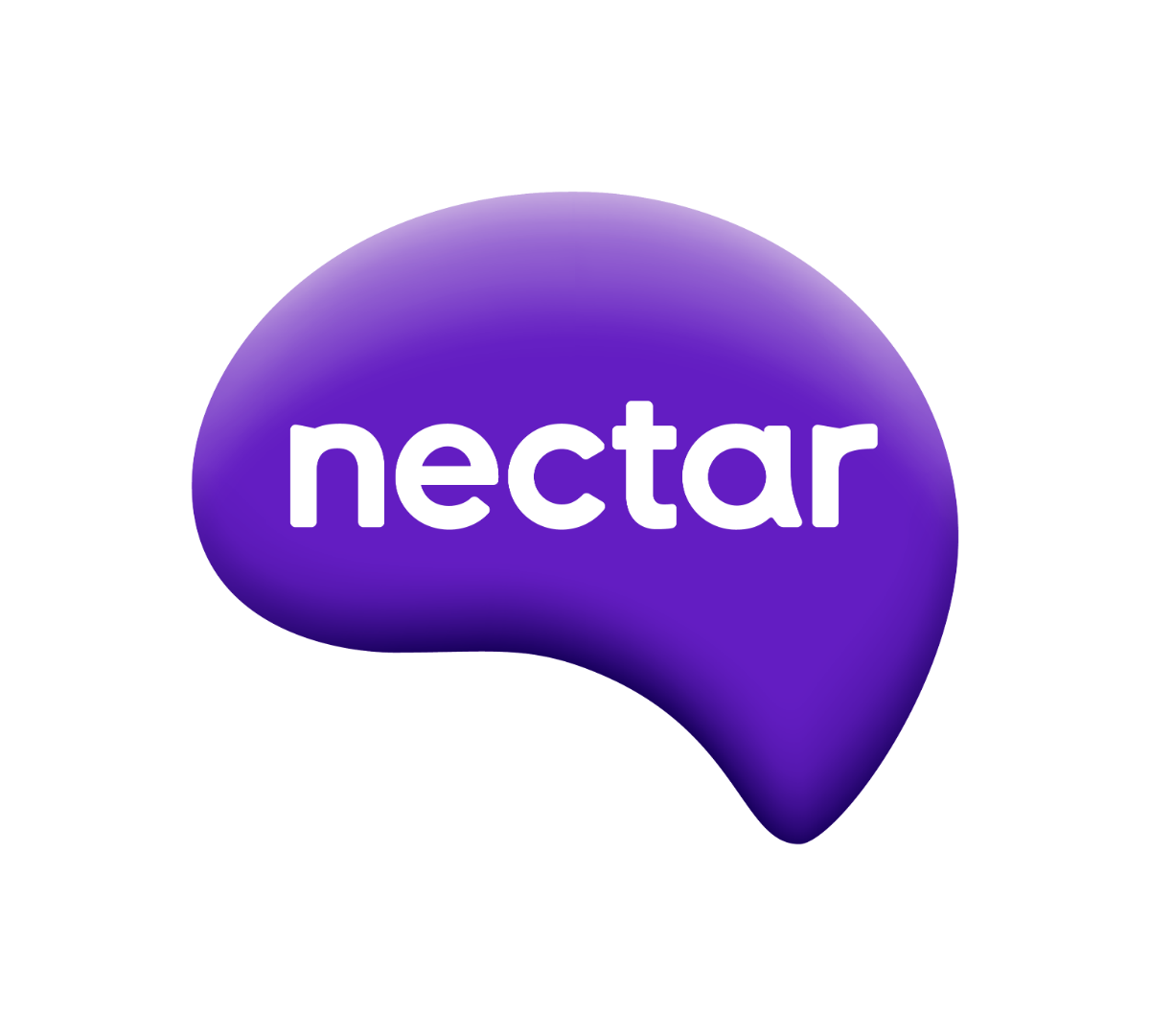 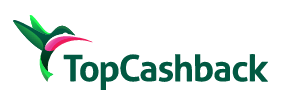 Make the most of your shopping
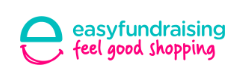 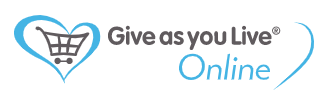 [Speaker Notes: There are lots of ways to donate while you shop! 

Visit our website to find out about using cashback sites and even donating your Nectar points!]
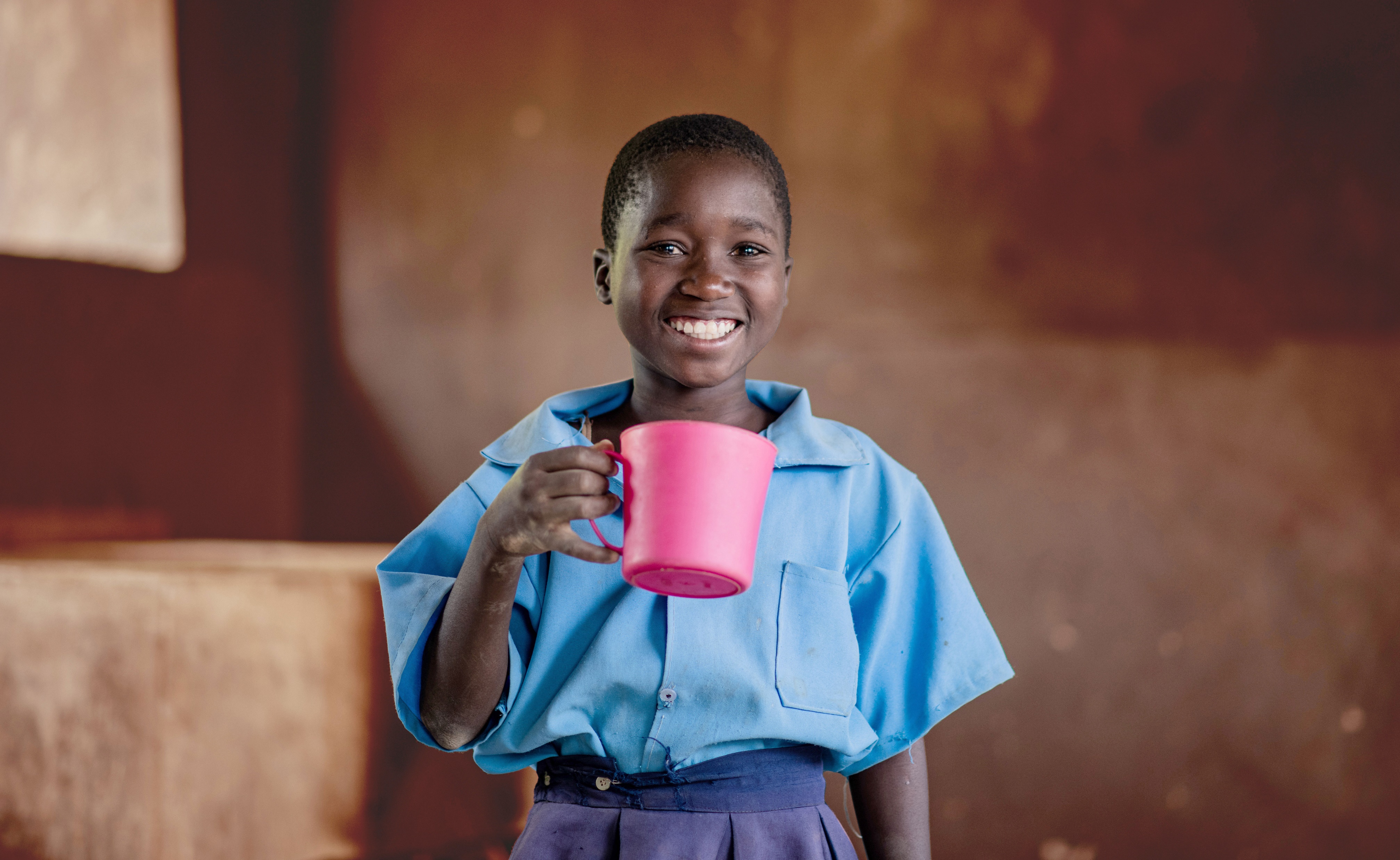 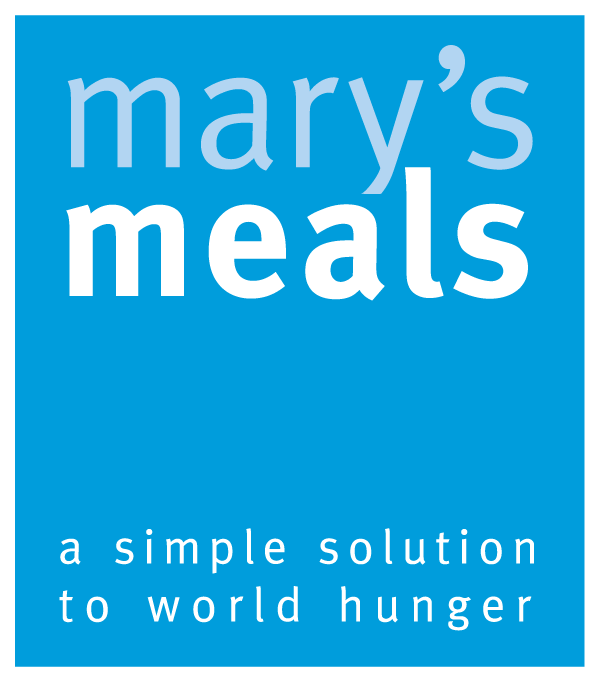 Thank you!

marysmeals.org.uk
[Speaker Notes: To find out more, please visit marysmeals.org.uk – or ask me any questions!]